Texas A&M UniversityCyclotron Institute
TAMU USNDP REPORT 2022

N. Nica
Evaluation of Nuclear Structure and Decay Data OVERVIEW
Scope: 
Promote and accomplish mass-chain nuclear structure data evaluation at Texas A&M University - Cyclotron Institute as regular activity and foresee future developments.
Address gaps in data through targeted experiments
2005-2017: under contract with BNL/NNDC
 67% FTE Mass Chain Evaluation
N. Nica (PI, evaluator), J.C. Hardy (scientific adviser)
2018-2022: NSDD Data Center
FY2018: 67% FTE Mass Chain Evaluation
FY2019-2022: 100% FTE Mass Chain Evaluation
N. Nica (PI, evaluator), J.C. Hardy (scientific adviser)
Texas A&M - Cyclotron Institute NSDD CenterContributions
Major Direct Contribution to USNDP: Nuclear Data Evaluation 
18 publications
Important Contribution to USNDP: Precision ICC Measurements  
BrIcc adopted the “Frozen Orbitals” calculations 
93Nb, 103Rh, 125Te, 127Te, 111Cd, 119Sn, 134Cs, 137Ba, 191Os, 193Ir, 197Pt
18 publications
Texas A&M Contribution to Precision Nuclear Data Production: Precision β-γ Measurements (Standard Model, CKM matrix)
T1/2 , Branching Ratios, Efficiency calibration
21 publications
Texas A&M Medical Radioisotopes
67Cu, 99Mo
3 publications
Mass Chain Evaluation: >300 nuclei,  21 A-chains
1. N.Nica, Nuclear Data Sheets for A = 252, Nucl.Data Sheets 106, 813 (2005)
	8 nuclei: 252Cm, 252Bk, 252Cf, 252Es, 252Fm, 252Md, 252No, 252Lr

2. N.Nica, Nuclear Data Sheets for A = 140, Nucl.Data Sheets 108, 1287 (2007)
	16 nuclei: 140Te, 140I, 140Xe, 140Cs, 140Ba, 140La, 140Ce, 140Pr, 140Nd, 140Pm, 140Sm, 140Eu, 140Gd, 140Tb, 140Dy, 140Ho

3. D.Abriola et al., Nuclear Data Sheets for A = 84, Nucl.Data Sheets 110, 2815 (2009)
	1 nucleus:  84Y

4. N.Nica, Nuclear Data Sheets for A = 147, Nucl.Data Sheets 110, 749 (2009)
	16 nuclei: 147Xe, 147Cs, 147Ba, 147La, 147Ce, 147Pr, 147Nd, 147Pm, 147Sm, 147Eu, 147Gd, 147Tb, 147Dy, 147Ho, 147Er, 147Tm

5. N.Nica, Nuclear Data Sheets for A = 97, Nucl.Data Sheets 111, 525 (2010)
	14 nuclei: 97Br, 97Kr, 97Rb, 97Sr, 97Y, 97Zr, 97Nb, 97Mo, 97Tc, 97Ru, 97Rh, 97Pd, 97Ag, 97Cd

6. J.Cameron, J.Chen, B.Singh, N.Nica, Nuclear Data Sheets for A = 37, Nucl.Data Sheets 113, 365 (2012)
	10 nuclei: 37Na, 37Mg, 37Al, 37Si, 37P, 37S, 37Cl, 37Ar, 37K, 37Ca

7. N.Nica, J.Cameron, B.Singh, Nuclear Data Sheets for A = 36, Nucl.Data Sheets 113, 1 (2012)
	10 nuclei: 36Na, 36Mg, 36Al, 36Si, 36P, 36S, 36Cl, 36Ar, 36K, 36Ca

8. N.Nica, B.Singh, Nuclear Data Sheets for A = 34, Nucl.Data Sheets 113, 1563 (2012)
	11 nuclei: 34Ne, 34Na, 34Mg, 34Al, 34Si, 34P, 34S, 34Cl, 34Ar, 34K, 34Ca 

9. B.Singh, N.Nica, Nuclear Data Sheets for A = 77, Nucl.Data Sheets 113, 1115 (2012)
	12 nuclei: 77Ni, 77Cu, 77Zn, 77Ga, 77Ge, 77As, 77Se, 77Br, 77Kr, 77Rb, 77Sr, 77Y

10. N.Nica, Nuclear Data Sheets for A = 148, Nucl.Data Sheets 117, 1 (2014)
	16 nuclei: 148Xe, 148Cs, 148Ba, 148La, 148Ce, 148Pr, 148Nd, 148Pm, 148Sm, 148Eu, 148Gd, 148Tb, 148Dy, 148Ho, 148Er, 148Tm

11. N.Nica, Nuclear Data Sheets for A = 141, Nucl.Data Sheets 122, 1 (2014)
	16 nuclei: 141Te, 141I, 141Xe, 141Cs, 141Ba, 141La, 141Ce, 141Pr, 141Nd, 141Pm, 141Sm, 141Eu, 141Gd, 141Tb, 141Dy, 141Ho

12. N.Nica, Nuclear Data Sheets for A = 157, Nucl.Data Sheets 132, 1 (2016)
	15 nuclei: 157Nd, 157Pm, 157Sm, 157Eu, 157Gd, 157Tb, 157Dy, 157Ho, 157Er, 157Tm, 157Yb, 157Lu, 157Hf, 157Ta, 157W

13. N.Nica, Nuclear Data Sheets for A = 158, Nucl.Data Sheets 141, 1 (2017)
	15 nuclei: 158Nd, 158Pm, 158Sm, 158Eu, 158Gd, 158Tb, 158Dy, 158Ho, 158Er, 158Tm, 158Yb, 158Lu, 158Hf, 158Ta, 158W

14. N.Nica, Nuclear Data Sheets for A = 140, Nucl.Data Sheets 154, 1 (2018)
	17 nuclei: 140Sb, 140Te, 140I, 140Xe, 140Cs, 140Ba, 140La, 140Ce, 140Pr, 140Nd, 140Pm, 140Sm, 140Eu, 140Gd, 140Tb, 140Dy, 140Ho

15. N.Nica, A =155, Nuclear Data Sheets for A = 155,  Nucl.Data Sheets 160, 1 (2019)
	16 nuclei:  155Ce,  155Pr,  155Nd,  155Pm,  155Sm,  155Eu,  155Gd,  155Tb,  155Dy,  155Ho,  155Er,  155Tm,  155Yb,  155Lu,  155Hf,  155Ta

17. N.Nica, A =153, Nuclear Data Sheets for A = 153, Nucl.Data Sheets 170, 1 (2020)
	16 nuclei: 153La, 153Ce, 153Pr,  153Nd, 153Pm, 153Sm, 153Eu, 153Gd, 153Tb, 153Dy, 153Ho, 153Er, 153Tm, 153Yb, 153Lu, 153Hf

16. N.Nica, A =160, Nuclear Data Sheets for A = 160, Nucl.Data Sheets 176, 1 (2021)
	17 nuclei: 160Pr, 160Nd, 160Pm, 160Sm, 160Eu, 160Gd, 160Tb, 160Dy, 160Ho, 160Er, 160Tm, 160Yb, 160Lu, 160Hf, 160Ta, 160W, 160Re

18. N.Nica , B.Singh, Nuclear Data Sheets for A = 147, Nucl.Data Sheets 181, 1 (2022)
	16 nuclei: 147Xe, 147Cs, 147Ba, 147La, 147Ce, 147Pr, 147Nd, (147Pm Balraj Singh), 147Sm, 147Eu, 147Gd, 147Tb, 147Dy, 147Ho, 147Er, 147Tm
Mass Chain Evaluation: > 300 nuclei,  21 A-chains140, 141, 147, 148, 153, 155, 157, 158, 160, 154, 162
19. N.Nica, Nuclear Data Sheets for A = 141 – to be sent to Nucl.Data Sheets
17 nuclei : 141Sb, 141Te, 141I, 141Xe, 141Cs, 141Ba, 141La, 141Ce, 141Pr, 141Nd, 141Pm, 141Sm, 141Eu, 141Gd, 141Tb, 141Dy, 141Ho
20. N.Nica, Nuclear Data Sheets for A = 162 – after review with evaluator Aug 30, 2022 (FY21)
17 nuclei: 162Nd, 162Pm, 162Sm, 162Eu, 162Gd, 162Tb, 162Dy, 162Ho, 162Er, 162Tm, 162Yb, 162Lu, 162Hf, 162Ta, 162W, 162Re, 162Os, 
21. N.Nica, Nuclear Data Sheets for A = 154 – after review with reviewer Aug, 2022 (FY22)
17 nuclei: 154Ba,  154La 154Ce,  154Pr,  154Nd,  155Pm,  154Sm,  154Eu,  154Gd,  154Tb,  154Dy,  154Ho,  154Er,  154Tm,  154Yb,  154Lu,  154Hf  
22. N.Nica, Nuclear Data Sheets for A = 148 – In progress (FY23)
17 nuclei: 148Xe, 148Cs, 148Ba, 148La, 148Ce, 148Pr, 148Nd, 148Pm, 148Sm, 148Eu, 148Gd, 148Tb, 148Dy, 148Ho, 148Er, 148Tm, 148Yb,
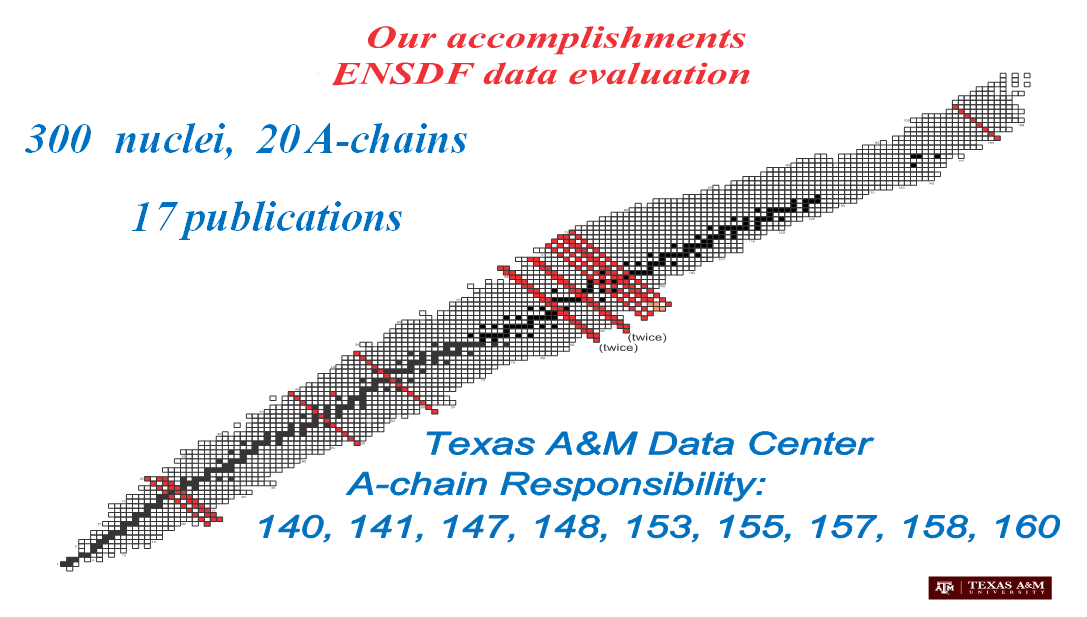 => SIZE IS very large!
=>VERY COMPLX
=>1 A-chain/FY
140, 141, 147, 148, 153, 155, 157, 158, 160, 154, 162
Texas A&M - Cyclotron Institute NSDD Center RESULTS AND STATUS FY2022
OBJECTIVES for FY2022:

1 large full mass chain evaluation

1 mass chain for review

ACCOMPLISHMENTS:

Full Mass Chain Evaluation (submitted to NNDC):

21. N.Nica, A = 154  Status: Submitted Aug, 2022, under review, FY2022
     17 nuclei: 154Ba,  154La 154Ce,  154Pr,  154Nd,  155Pm,  154Sm,  154Eu,  154Gd,  154Tb,  154Dy,  154Ho,  154Er,  154Tm,                 
                                 154Yb,  154Lu,  154Hf  


Review (submitted to NNDC):
A = 31, Review of full mass chain evaluation, FY2022
	11 nuclei: 31F, 31Ne, 31Na, 31Mg, 31Al, 31Si, 31P, 31S, 31Cl, 31Ar, 31K

POST-REVIEW and PUBLICATION:

19. N.Nica, A = 141, To be published: Nucl.Data Sheets for A = 141, Nucl.Data Sheets Jan 2023, FY2020
	17 nuclei: 141Sb, 141Te, 141I, 141Xe, 141Cs, 141Ba, 141La, 141Ce, 141Pr, 141Nd, 141Pm, 141Sm, 141Eu, 141Gd, 	  
		    141Tb, 141Dy, 141Ho
 18. N.Nica, B.Singh, A = 147, Nuclear Data Sheets for A = 147, Nucl.Data Sheets 181, 1 (2022), FY2019
	16 nuclei: 147Xe, 147Cs, 147Ba, 147La, 147Ce, 147Pr, 147Nd, (147Pm Balraj Singh), 147Sm, 147Eu, 147Gd, 147Tb, 	                 		 147Dy, 147Ho, 147Er, 147Tm
Texas A&M - Cyclotron Institute NSDD CenterMass chain evaluations: Statistics
Mass chains: Review, Updates & Editorial
Mass Chain A160: FY2017
Mass Chain A147: FY2019
Mass Chain A154: FY2022
Texas A&M - Cyclotron Institute NSDD Center, 2022Publications & Presentations
Publications
2022NI03      Nucl.Data Sheets 181, 1 (2022)
	N.Nica., B.Singh
	Nuclear Data Sheets for A=147
2021NI07      Nucl.Data Sheets 176, 1 (2021)
	N.Nica
	Nuclear Data Sheets for A=160

Presentations
N. Nica, "TAMU NSDD CENTER Report 2021“, Nuclear Data Week 2021 (CSEWG-USNDP-NDAG), Brookhaven National Laboratory, National Nuclear Data Center (NNDC), Nov. 2021, Upton, NY, USA
N. Nica, "Medical Radioisotopes Production Studies: 67Cu Case“, Nuclear Data Week(s) 2021 (CSEWG-USNDP-NDAG), Brookhaven National Institute, National Nuclear Data Center (NNDC), Nov. 2021, Upton, NY, USA
N. Nica, "Medical Radioisotopes Production Studies: 67Cu Case“, Technical Meeting of the NSDD network (virtual), Apr 2022, Nuclear Data Services, IAEA Vienna , Vienna, Austria
N. Nica, "Miscellanea of an ENSDF evaluator (evaluation issues)“, Technical Meeting of the NSDD network (virtual), Apr 2022, Nuclear Data Services, IAEA Vienna , Vienna, Austria
A-Chain Evaluation Currency@Texas A&M University
Responsibility:
	140, 141, 147, 148, 153, 155, 157, 158, 160, 154, 162
Status: 
147 (Mar-2022)
160 (May 2021)
153 (Aug 2020)
155 (Oct-2019)
140 (Nov 2018)
158 (Feb 2017)
157 (Dec 2015)
141 (to be printed to NDS)
148 (Oct 2013)
FY2021: 162 (Mar 2007 – after review with evaluator Aug 30, 2011)
FY2022: 154 (May 2008 – submitted to NNDC, Aug. 22, 2022)
Good Standing@Texas A&M University CI
HELP NNDC
A-Chain Evaluation 2022-2023@Texas A&M University
FULL MASS CHAIN EVALUATION ASSIGNED FOR FY2023 : 
A148 (Oct 2013)
SOLVE
Backlog: 
-A162
-A154
Review A-chain evaluations
XUNDL (limited)
OBS.: 162, 154 (Now in TAMU RESPONSIBILITY)
Personnel changes 
Not foreseeable 
However highly desirable for developing TAMU Center
Pending on future financing/perspectives
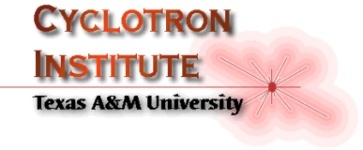 Texas A&M Evaluation Center:Data Evaluation Station at Cyclotron Radioactive Ion Beam Facility to assist experiments and pre-evaluate data
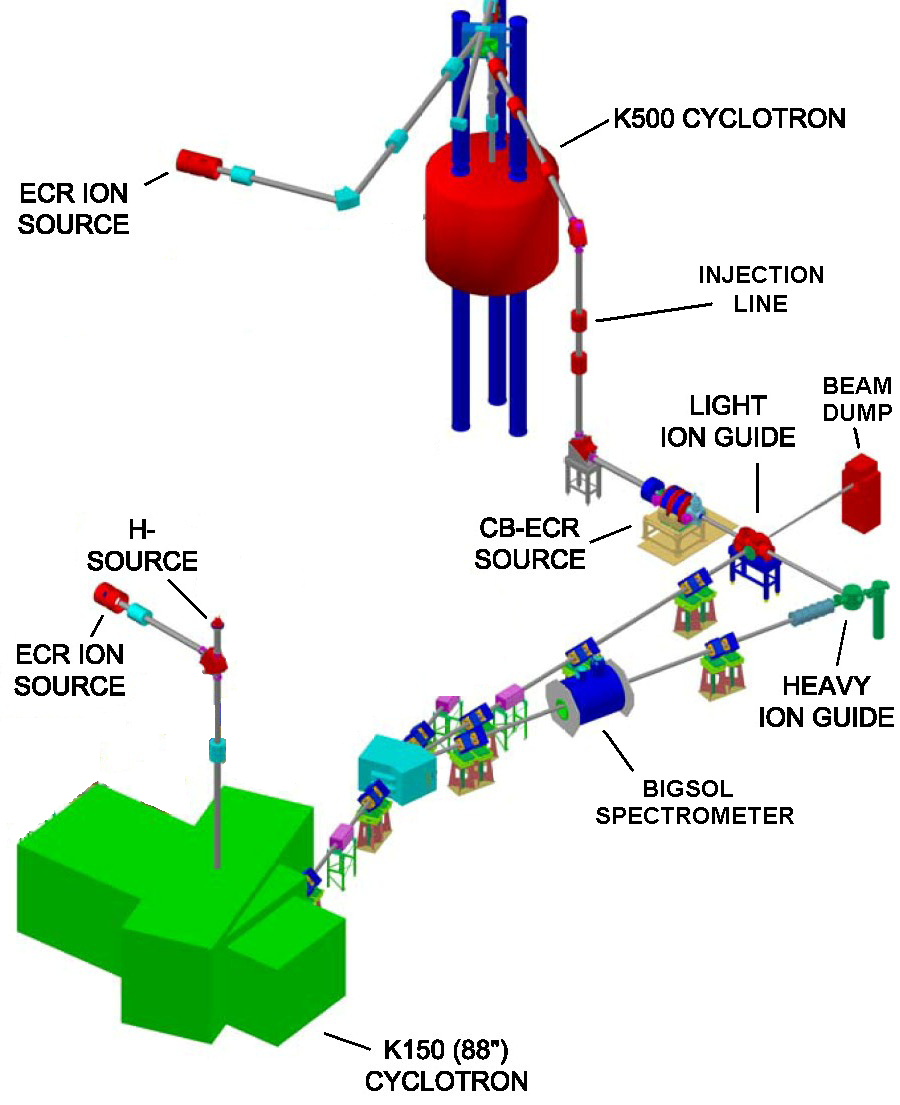 Focus on the Light-Ion Guide (LIG), the Heavy Ion Guide (HIG) and the Charge-Breeding Electron-Cyclotron-Resonance ion source (CB-ECRIS).
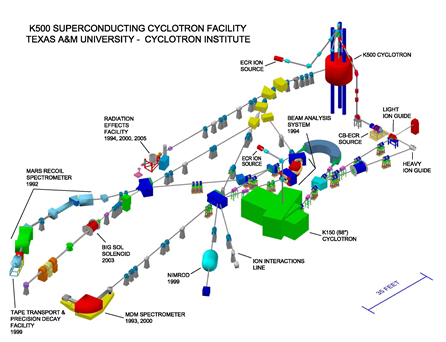 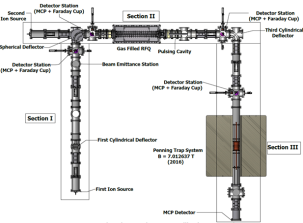 TAMUTRAP
Texas A&M NSDD Evaluation CenterStrategic Priorities
Continuing ENSDF Mass Chain Evaluation 
	First Strategic Priority according to the Mission Statement. 
	All other priorities will be strictly subordinated to this purpose
Produce experimental nuclear data to aid data evaluation
	Precision Internal Conversion Coefficients Measurements at 	Cyclotron Institute, Texas A&M University to give USDNP the best 	approach for ENSDF ICC-calculated values (concluding cases 	pending on conditions)
	Precision γ Spectroscopy for T1/2 and BR for Standard Model	
Experimental studies of Medical Isotopes 
	Invers kinematics methodology, Cyclotron Institute, Texas A&M 	University 
Reevaluation of data procedures for basic science and data evaluation
	Level scheme re-concept based on Repeatability, a newly revealed 	experimental data evidence